Окружающий мир2 класс
Птицы – лесные жители
ЦАРСТВА ЖИВОЙ ПРИРОДЫ
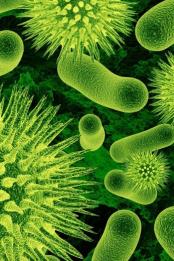 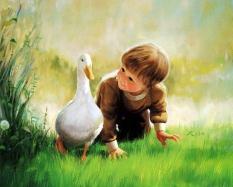 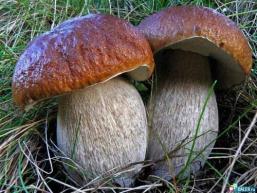 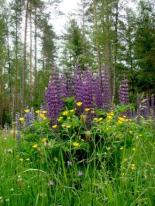 Животные 
и человек
Бактерии
Грибы
Растения
ПРИРОДНЫЕ СООБЩЕСТВА
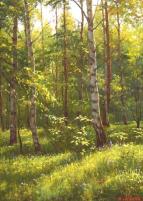 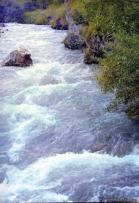 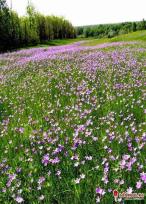 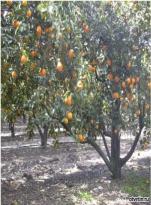 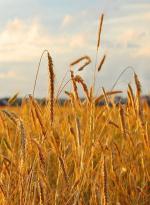 Водоём
Сад
Поле
Лес
Луг
Жители первого этажа
козодой
глухарь
рябчик
тетерев
Жители второго этажа
сова
дятел
Жители третьего этажа
канюк
ястреб
Кедровка
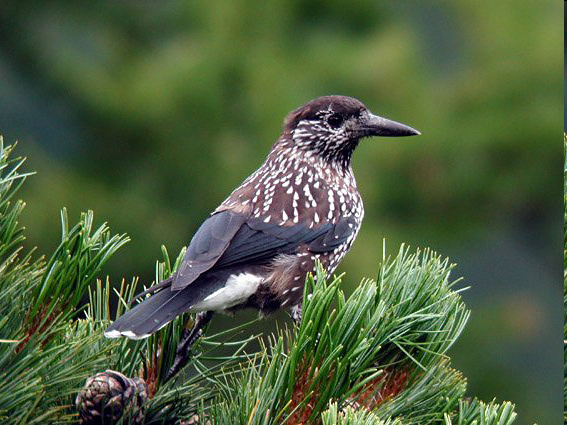 Типичная лесная птица. Основной ее пищей служат семена кедровой сосны, ели и насекомые. Однако она поедает и семена различных других растений, птенцов и яйца мелких птиц, ящериц и лягушек.
Кукушка
Никогда не строит для себя гнезда,
соседкам яйца оставляет,
и о птенцах не вспоминает.
Малиновка
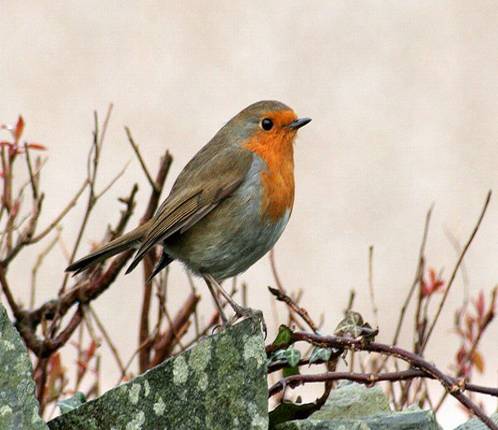 Птичка – певунья.
Очень искусно делает 
своё гнездо среди зарослей
леса. Уничтожает большое 
количество насекомых.
Является украшением 
природы.
Поползень
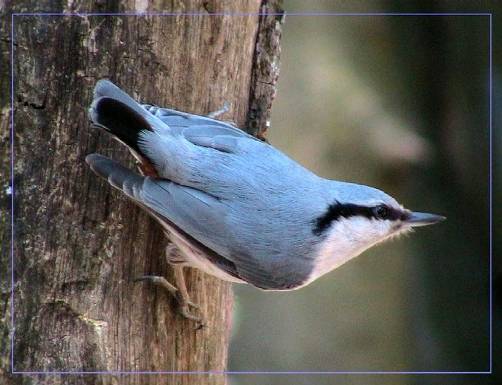 По деревьям    перемещается
ползая, поэтому получил название «…..».
В нашей местности обитает в еловом лесу, парках.
Птичка невзрачная, но приносит много пользы.
Снегирь
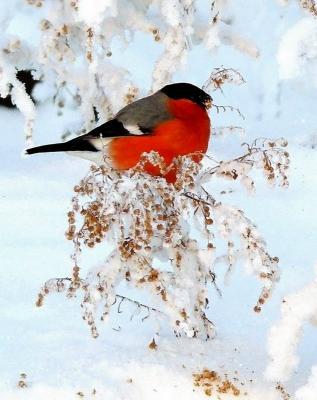 Красногрудый, чернокрылый,
Любит зёрнышки клевать,
С первым снегом на рябине
Он появится опять.
Соловей
Кто без нот и без свирели
Лучше всех выводит трели,
Голосистей и нежней?
Кто же это?
Зяблик
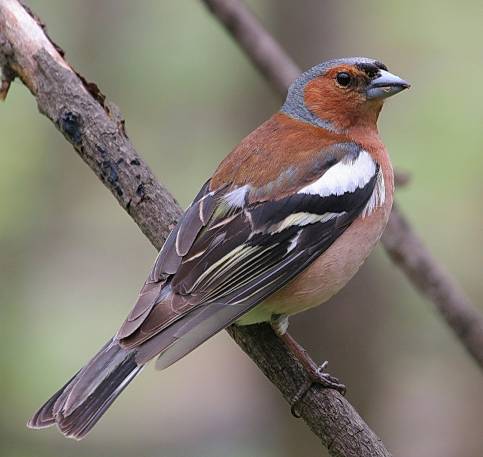 Перелётная птица.
Поселяется в лесах,
садах и на бульварах
города. Очень заметная
и красивая птица.
Синица
Спинкою зеленовата,

Животиком желтовата,

Черненькая шапочка 

И полоска шарфика.
Свиристель
Очень нарядная птичка. Её украшают крылья с красными пятнами и чёрной каймой, а так же коричнево – серый хохолок. Эти птички очень прожорливы и любят всевозможные ягоды. Свиристель кочующая птица.
Трясогузка
Во время движения по земле она всё время потряхивает хвостиком. Получается очень весело и забавно. Трясогузка как будто говорит: «Вот я какая шустрая!» Питается птичка насекомыми, которых ловит на лету.
Дятел
Эту птицу леса знают все. Дятел – «лесной доктор», он долбит прочным клювом деревья и уничтожает таким образом вредных насекомых, врагов дерева.
Тетерев
Иволга
Птицы нашего края
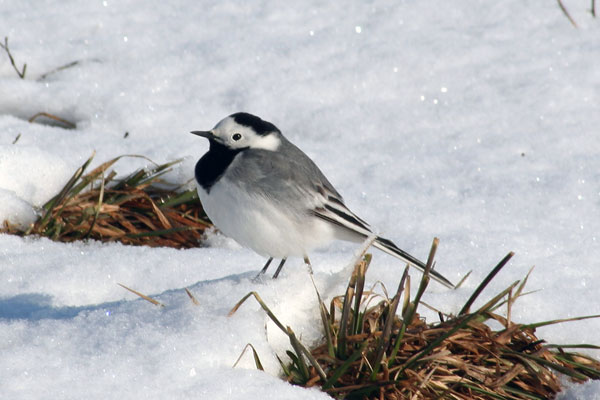 Белая трясогузка
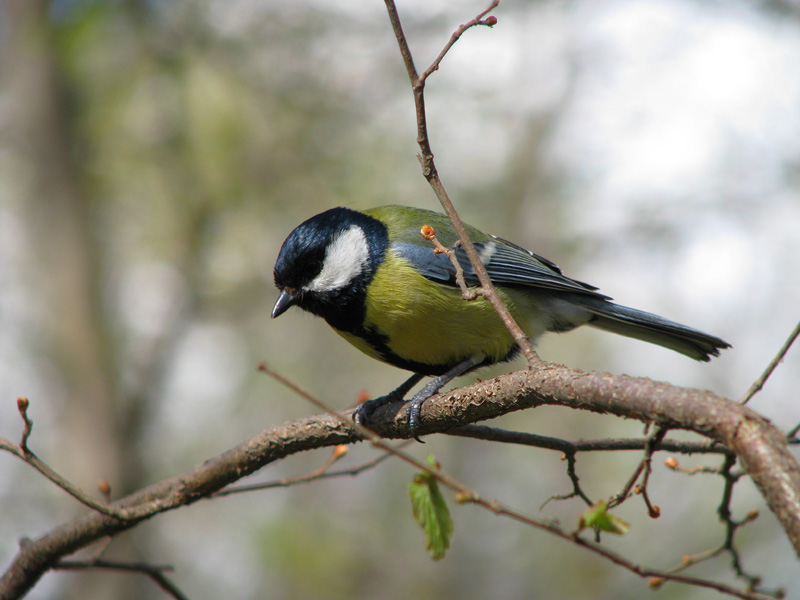 Большая синица
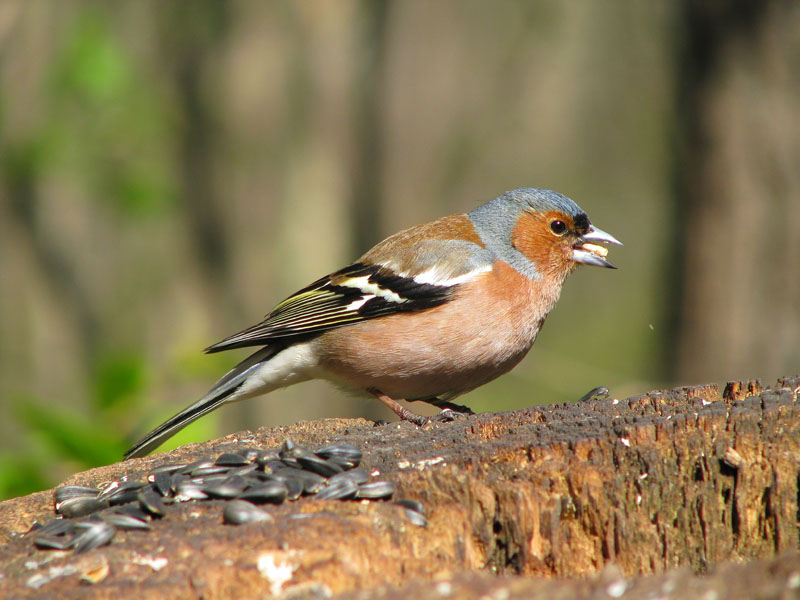 Зяблик
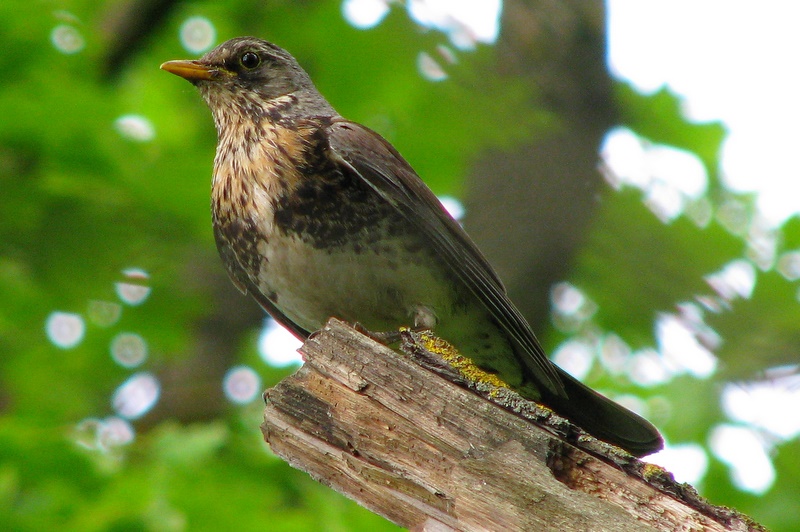 Рябинник
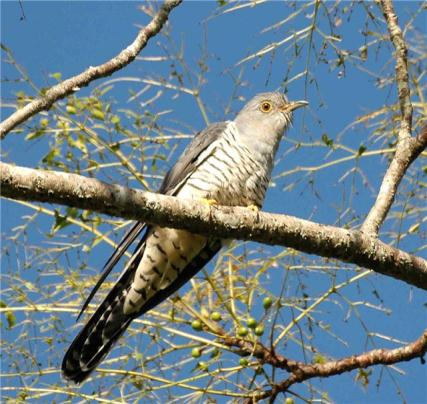 Кукушка
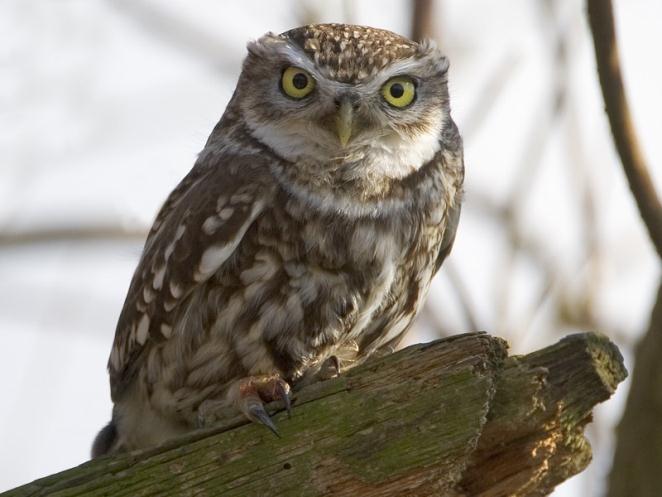 Сова
Свиристель
К нам с ветрами прилетели
Стаи ярких свиристелей.
Прилетели свиристели,
Песню севера запели.
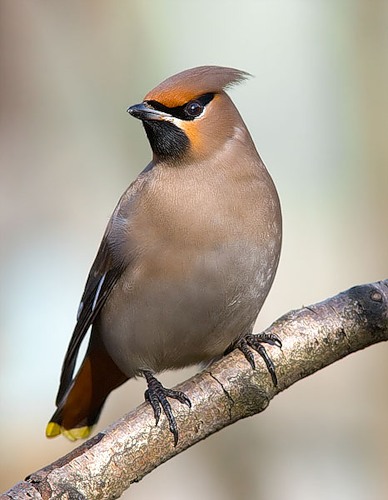 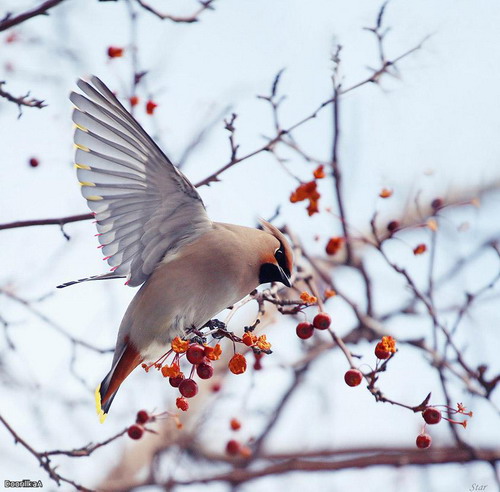 Гнёзда птиц
1 - ремеза, 2 - иволги, 3 - козодоя, 4 - зяблика, 5 - утки, 6 -крапивника.
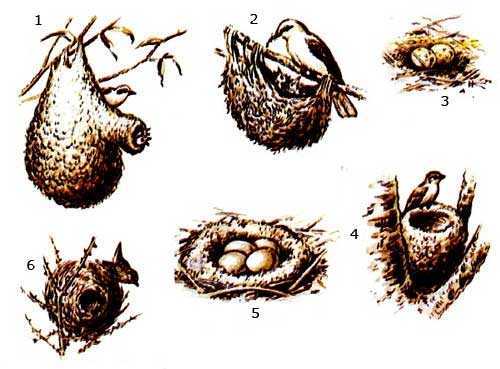 Птичьи гнезда бывают самыми разными
Кайры откладывают яйца прямо на голых уступах скал.
Орлы строят гнезда на вершинах гор из ветвей и сучьев.
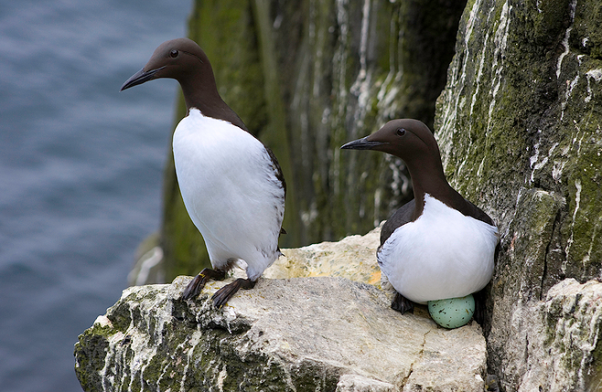 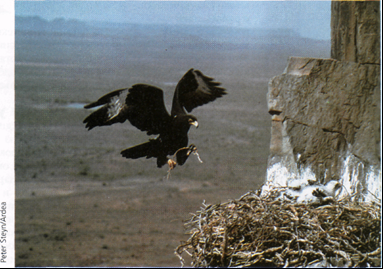 Жаворонки строят гнезда на земле. Вначале птицы выкапывают неглубокую ямку под укрытием пучка травы. В ямке, обычно вровень с краями, они устраивают лоток из сухой травы и стеблей полыни.
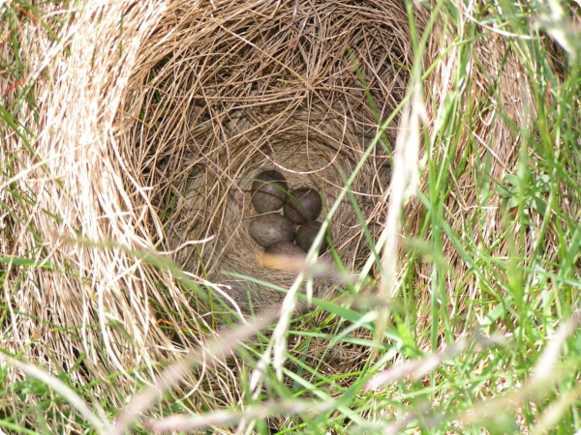 ДУПЛО СОВЫ
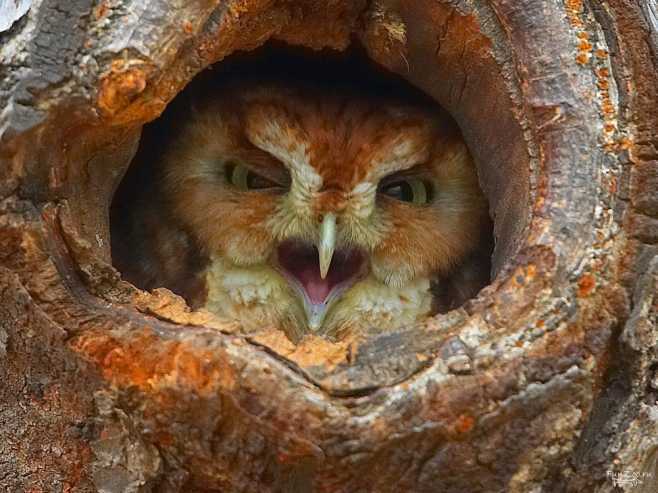 ГНЕЗДО ИВОЛГИ
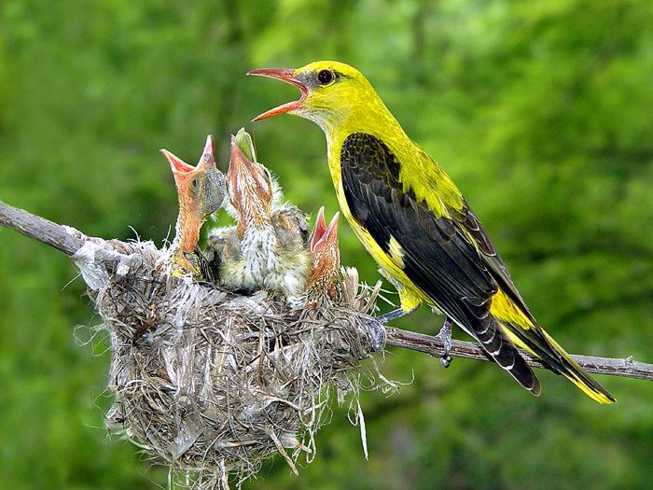 ГНЕЗДО СЕЛЬСКОЙ ЛАСТОЧКИ
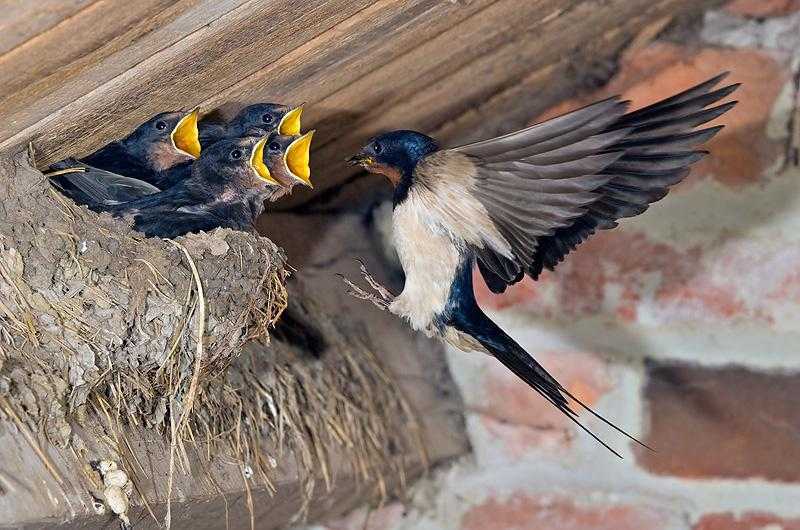 Ласточки-береговушки в гнёздах-норах берега
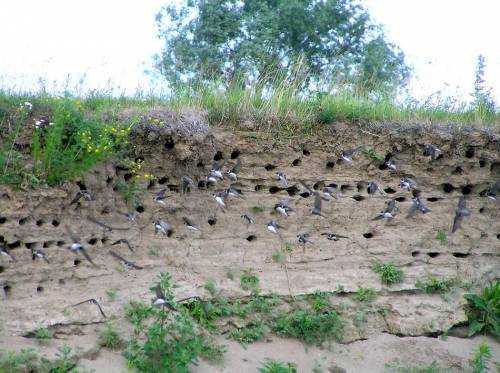 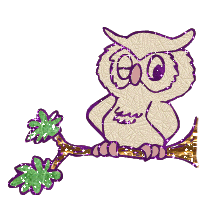 Зачем птицам клюв?
Для чего птицам перья?
А зачем птицам летать?
Почему птицы поют?
Значение птиц в жизни человека.
Клюв птицам необходим потому, что
Клюв птицам необходим потому, что
Перья птицам необходимы для того, чтобы
Перья птицам необходимы для того, чтобы
птицы летают для того, чтобы
птицы летают для того, чтобы
птицы поют для того, чтобы
птицы поют для того, чтобы
птицы необходимы в природе и человеку для того, чтобы
птицы необходимы в природе и человеку для того, чтобы
Значение птиц
Поедают большое количество растительной и животной пищи,  
     оказывая этим существенное влияние на живую природу.
2. Регулируют численность насекомых и грызунов.
3. Являются важным звеном в цепях питания живых организмов.
4. Распространяют семена растений.
5. Птичьи перья имели большое значение в     
    истории культуры, так как ими пользовались   
    для письма со времён Римской империи до     
    середины XIX века.